1
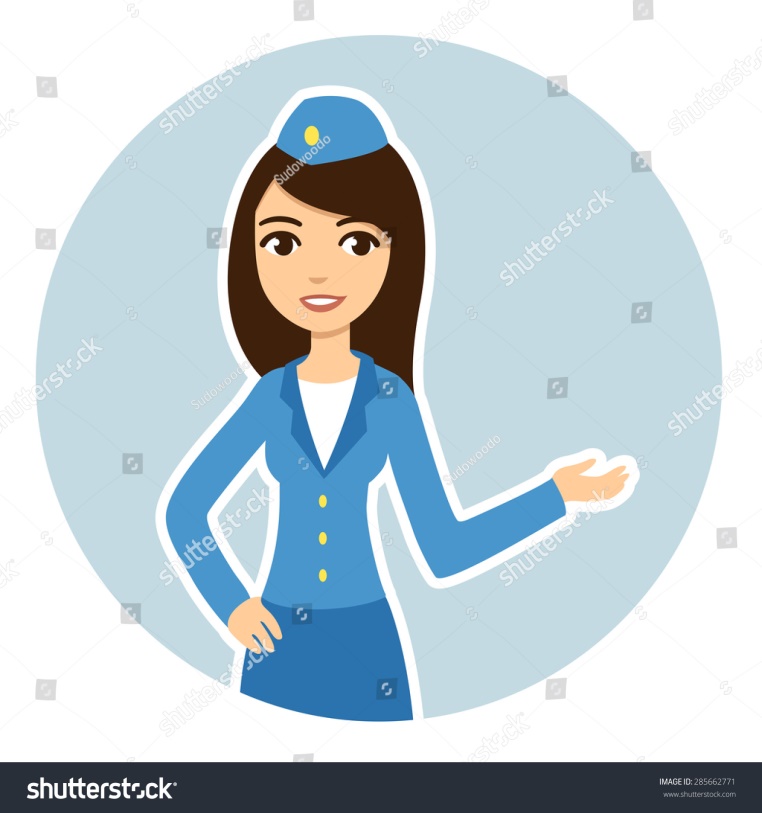 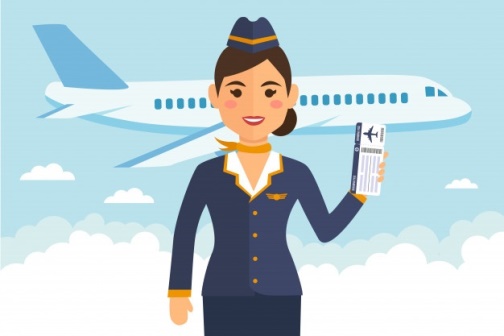 Hola 
Estaremos esta semana realizando algunos viajes por varios países del mundo, por nuestro país y ciudad. 
Te invito a divertirte y realizar las actividades que se proponen.
Si ya tienes listos  tus boletos de avión para abordar,  puedes subir con nosotros a este  Maravilloso Viaje.
Bienvenido  a  nuestra  aerolínea  “Del Saltito”
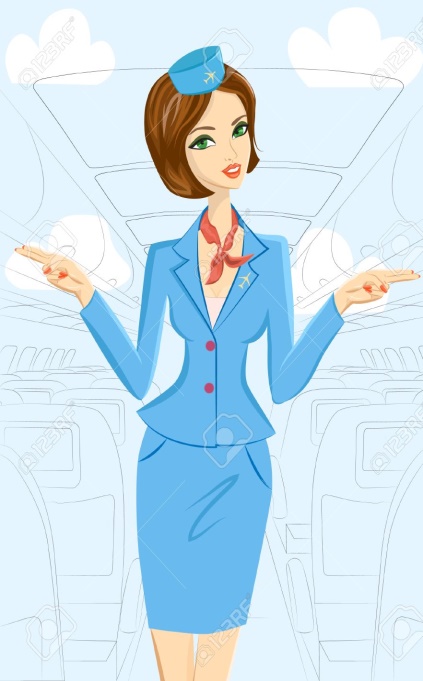 Por  favor  elige las medidas de prevención de accidentes que debes  realizar para  tener un despegue  EXITOSO Y  SEGURO.     Rodea de rojo las acciones correctas.
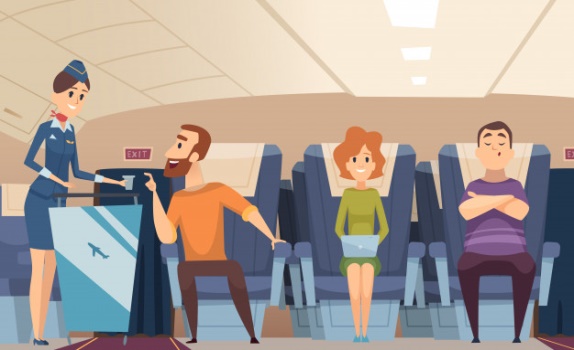 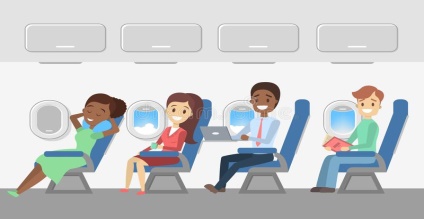 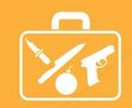 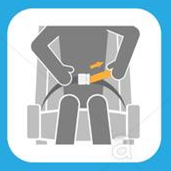 Solicitar ayuda  a la azafata
Llevar armas
Sentarse  correctamente
Abrochar el cinturón
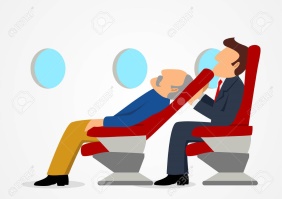 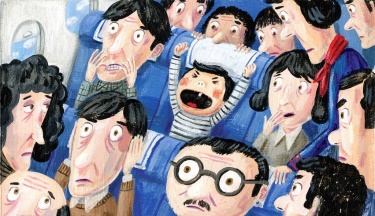 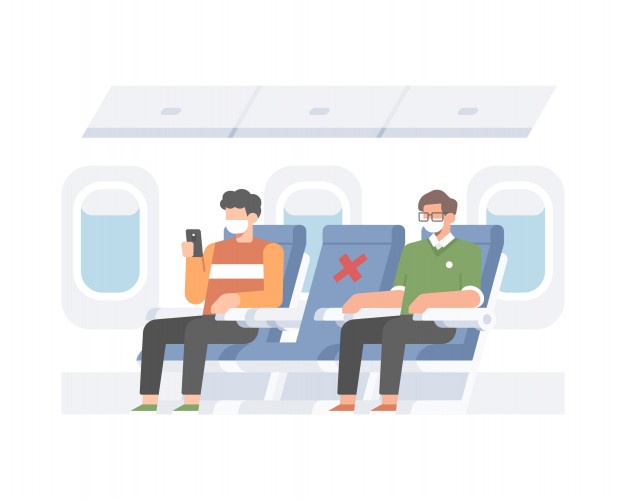 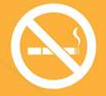 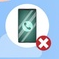 Recostar el asiento lo mas que se pueda
Platicar  por  celular
Gritar  o  enojarte
Prohibido fumar
Apagar el celular
2
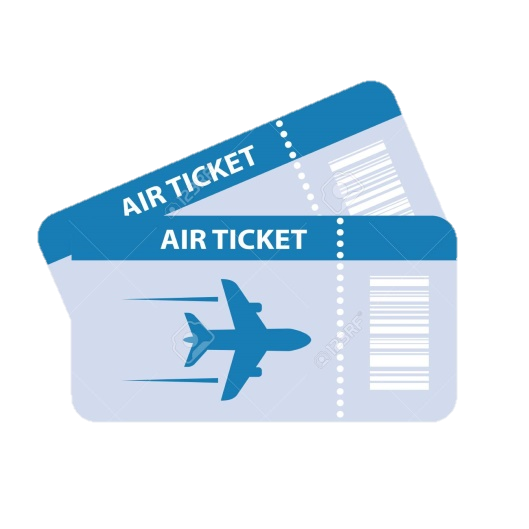 Boleto de Avión
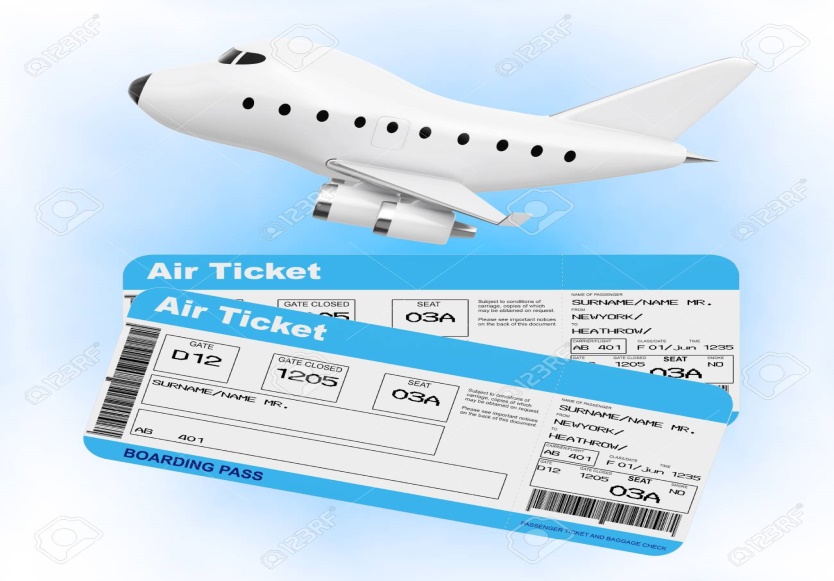 Llena los datos que se te piden,  entre ellos Tu Nombre
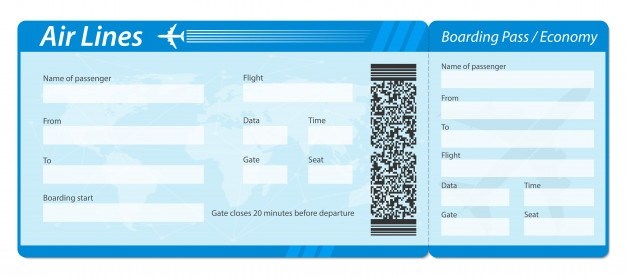 Nombre del Pasajero
Nombre del Pasajero
Vuelo
De
Día
De
Hora
a
a
Vuelo
Puerta
Asiento
Hora
Día
Puerta de Abordaje
Puerta
Asiento
3
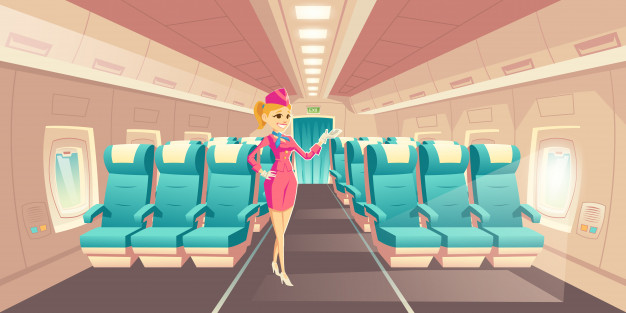 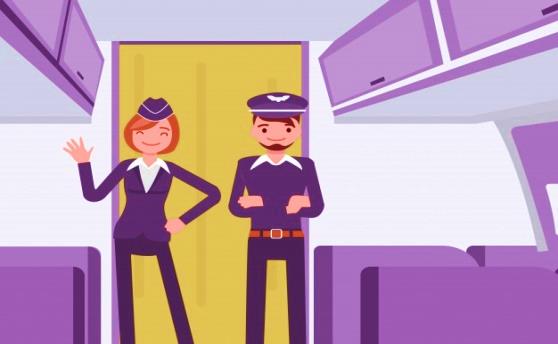 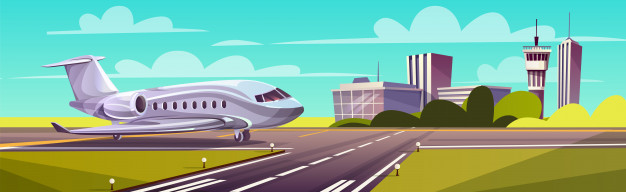 Pueden tomar  sus  asientos
El Capitán les da la Bienvenida.
Abrochen sus cinturones que nos disponemos  a  Despegar.
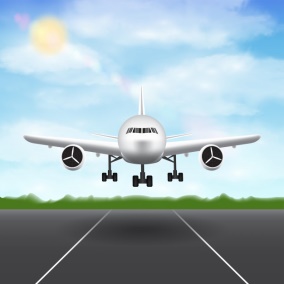 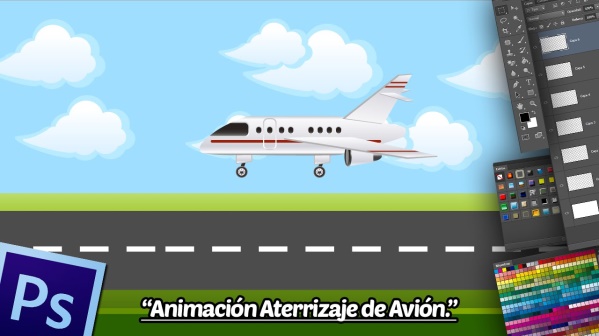 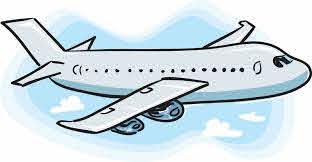 Imagina como crees que será tu viaje… Que descubrirás…. Que lugares visitarás….
DIBUJALO
4
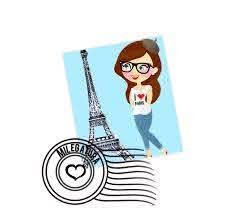 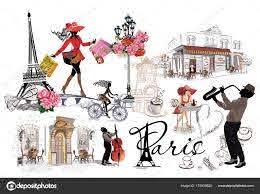 Paris
Su cultura esta llena de belleza.  Tienen gusto por la moda,  viajar en bicicleta por la ciudad, escuchar música y disfrutar de delicioso café y pastelillos por las tardes
Esta en Francia
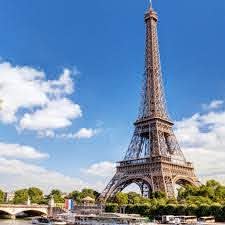 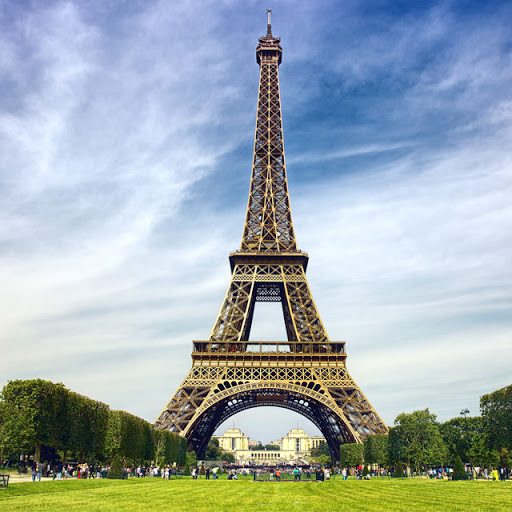 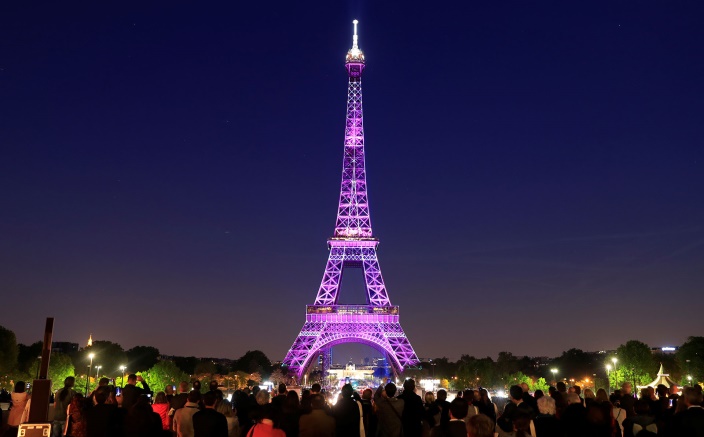 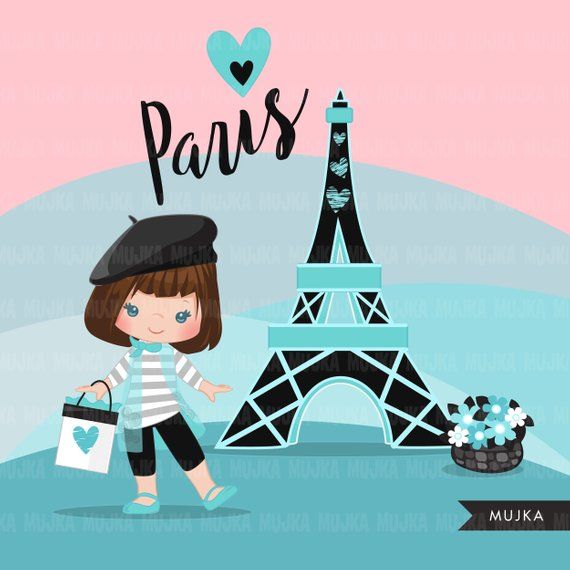 Una de sus principales obras arquitectónicas es  “La Torre  Eiffel”
El RETO que te propongo es que realices una copia de la torre Eiffel y para ello puedes usar palillos, plastilina, popotes, palitos de madera o cualquier material que tu quieras.     ¡Inténtalo, tú puedes!         Mándame  FOTO
5
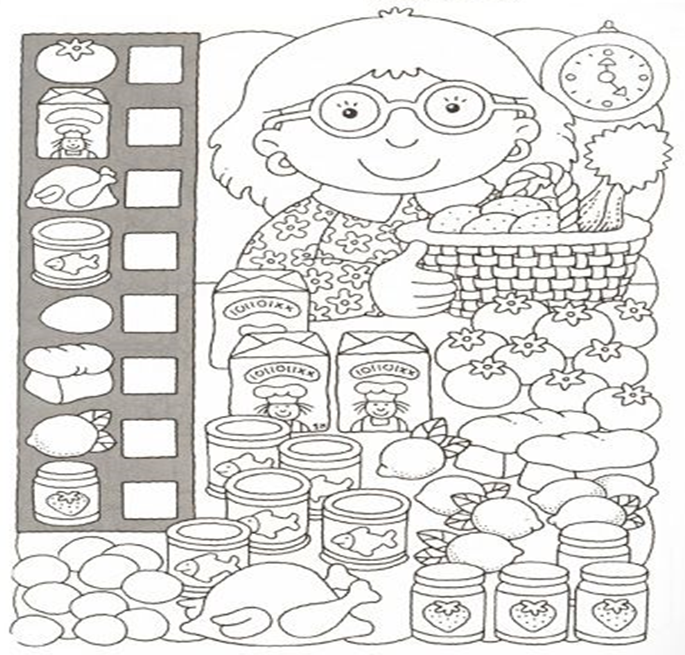 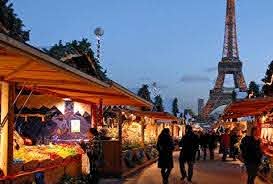 En  PARIS también les gusta  comprar en el mercado
Ahora deberás practicar el conteo hasta 10

 ¿Me ayudas?

*Escribe el nùmero que corresponde de productos que hay de cada uno.

*Colorea los productos iguales de un mismo color.

►Recuerda que puedes apoyarte en el gusanito con números que en las clases pasadas realizamos.
6
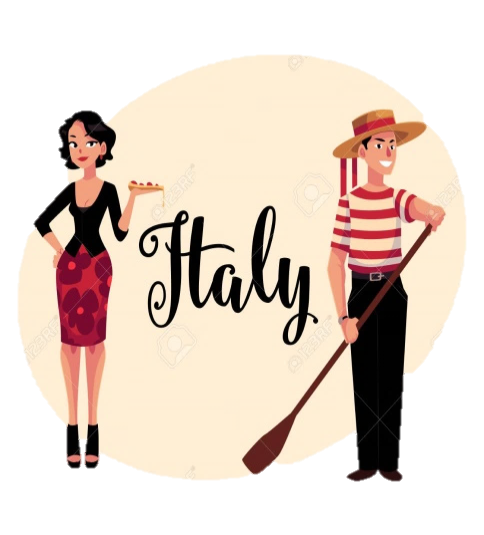 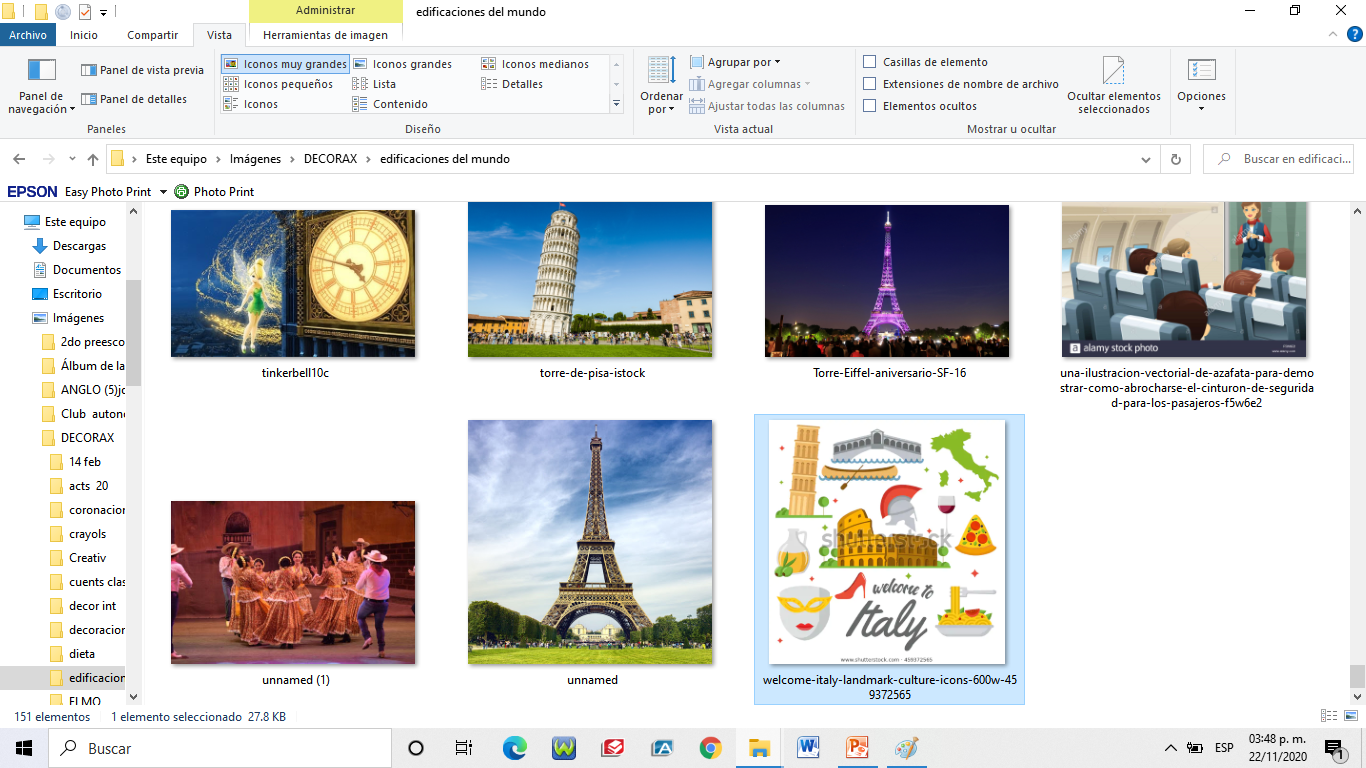 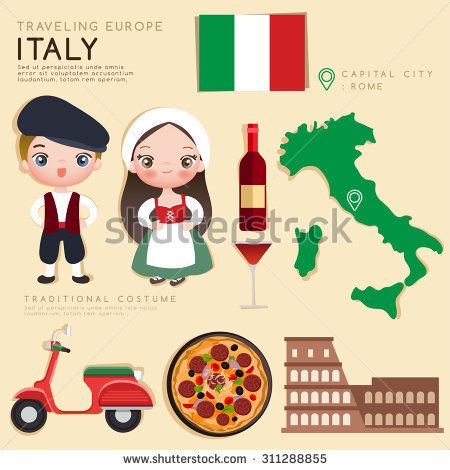 Italia
Su cultura esta llena del gusto por la comida como:  la Paella y la Pizza.  Disfrutan  de salir por las tarde a  compartir con amigos.  El país tiene forma de bota. Les gusta transportarse  en motoneta porque sus calles son muy angostas.
Es un país y a él pertenece Roma
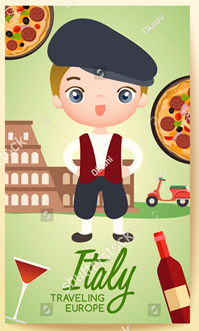 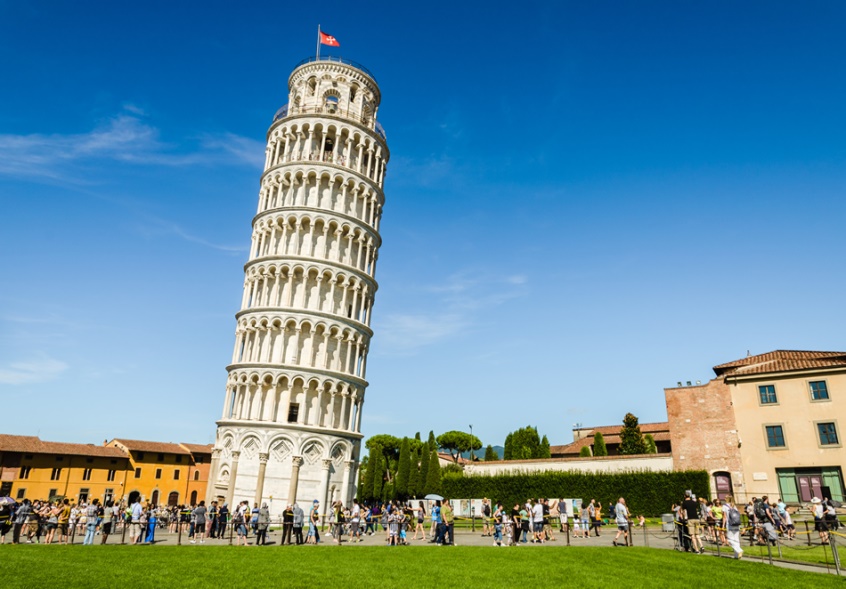 Esta construcción es muy alta y hermosa pero debido al tipo de terreno en que fue construida y a que no tiene buenos cimientos a través de los años su estructura se ha ido inclinando.
Tiene ocho niveles y un campanario en la cima. Recibe su nombre porque esta situada en una pequeña provincia del  mismo nombre.
El RETO que te propongo es que realices un dibujo de ella. 
 
¡Seguro te quedara  SUPER!           Mándame  FOTO
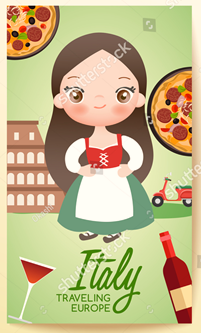 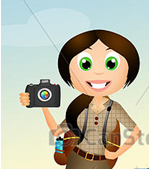 Una de sus principales obras arquitectónicas es  “La Torre  de PISA”
7
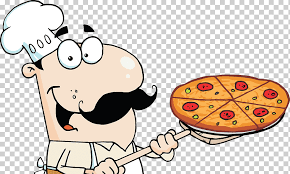 Ahora te toca preparar una deliciosa Pizza  y  para ello tendrás que complementar la receta con los ingredientes que deseas  utilizar.

Elige los ingredientes que le vas a añadir.
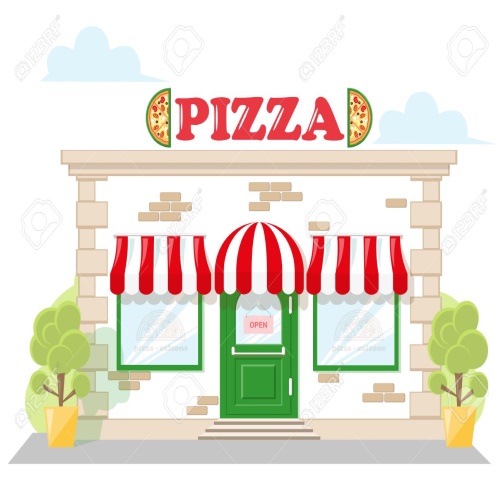 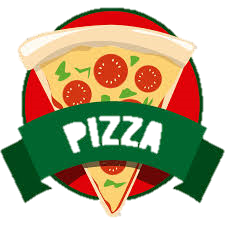 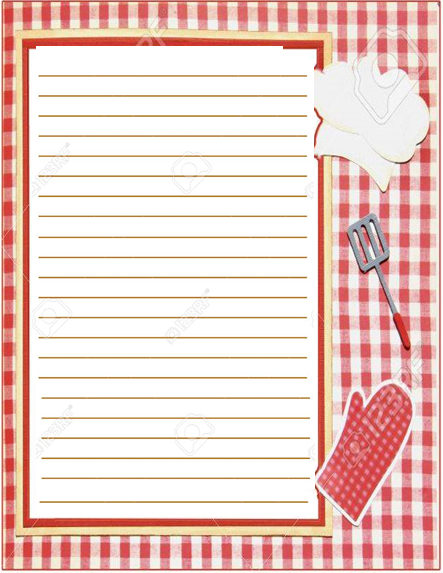 En  Italia  se disfruta de la Pizza
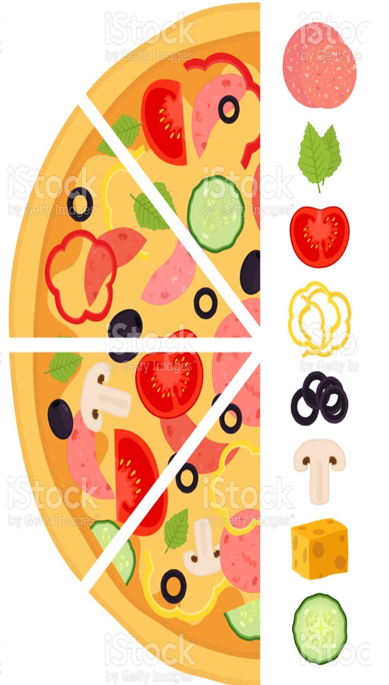 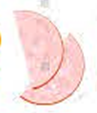 Peperoni
Jamón
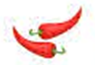 Orégano
Chile
Tomate
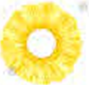 Piña
Pimiento
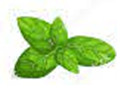 Menta
Oliva
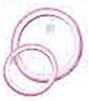 Cebolla
Champiñones
Queso
Pepino
Puedes escribirlos o dibujarlos
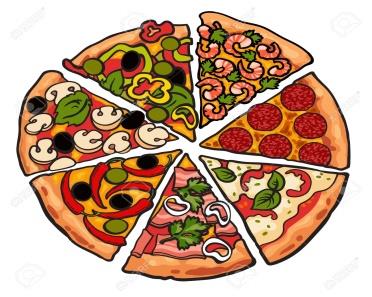 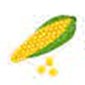 Elote
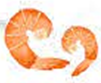 Camarones
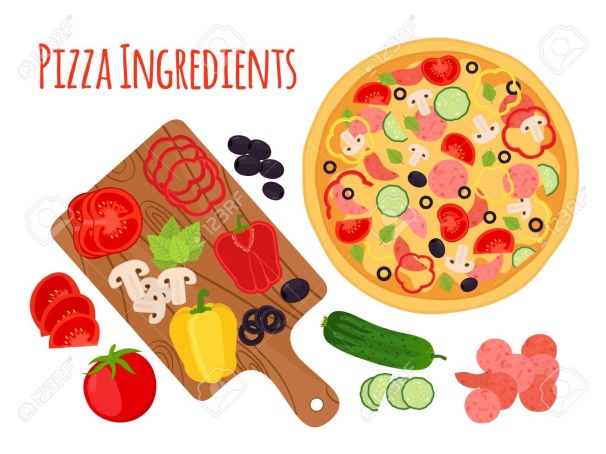 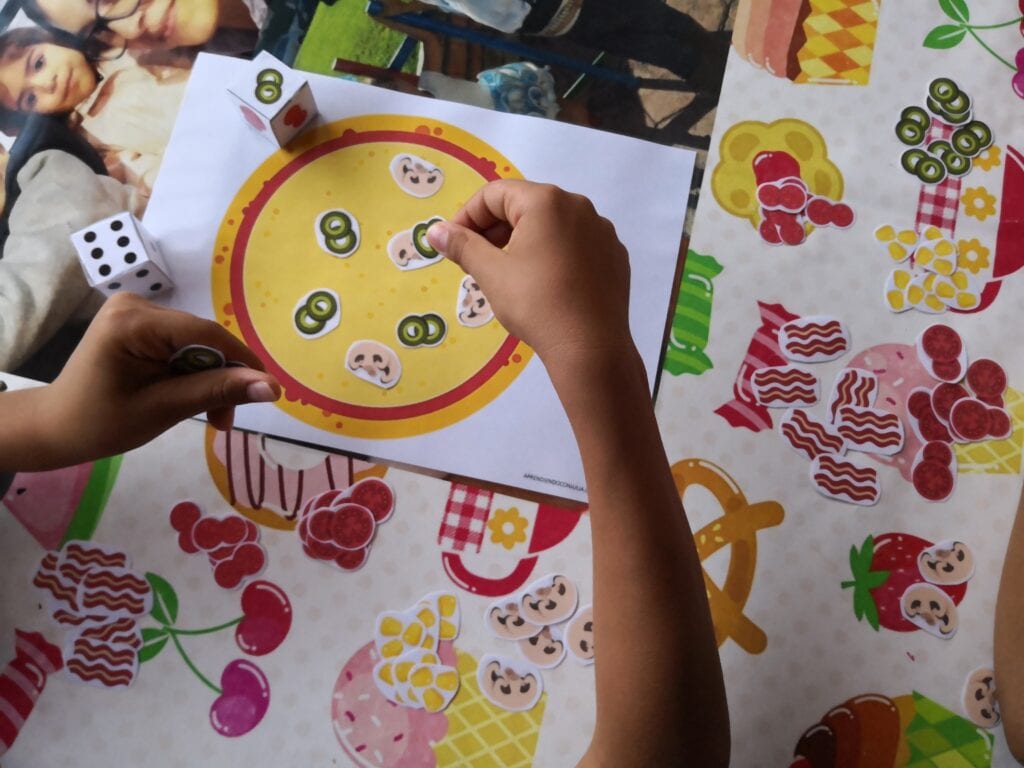 Juguemos a  elaborar una Pizza.
Utilizaremos el dado de puntos, al  lanzarlo según el numero en que cae será la cantidad de ingredientes que  agregues.  También  tendrás que registrarlo coloreando  en la tabla las veces que cae.
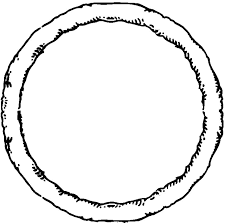 Recorta de la siguiente hoja los ingredientes
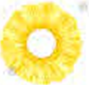 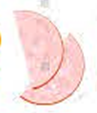 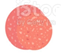 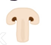 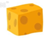 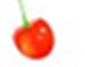 Cereza
Queso
Piña
Peperoni
Jamón
Champiñones
¿Cuál  ingrediente  colocaste más veces?
_____________________________________________
8
9
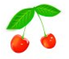 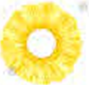 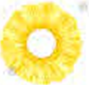 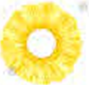 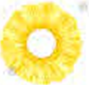 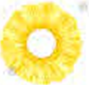 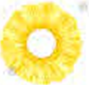 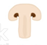 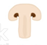 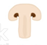 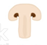 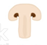 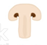 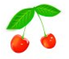 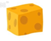 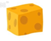 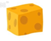 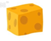 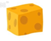 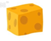 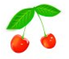 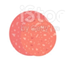 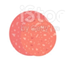 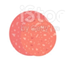 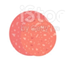 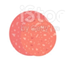 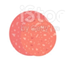 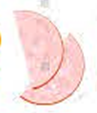 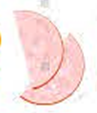 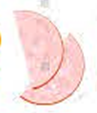 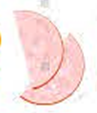 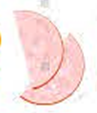 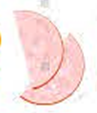 Recorta  los ingredientes  y pégalos en la hoja anterior  según las veces que caiga el  dado.
10
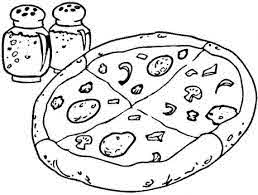 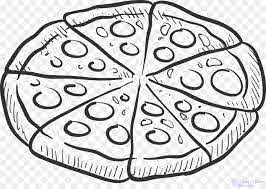 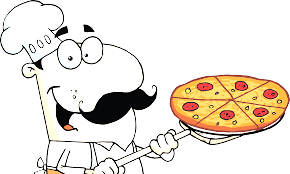 Cuenta las rebanadas en que están  cortadas las pizzas y colorea las que tienen igual nùmero.

La que tienen más rebanadas coloréala de Rojo y la que tiene menos de Verde.
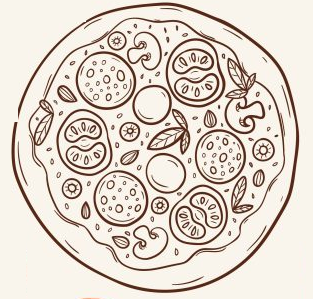 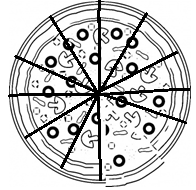 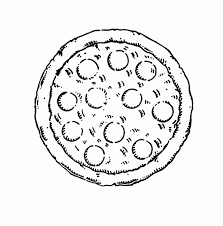 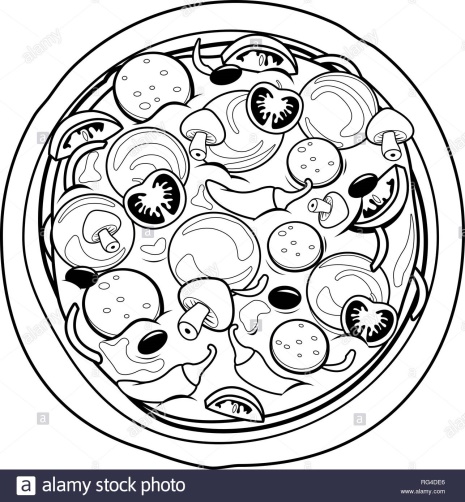 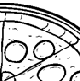 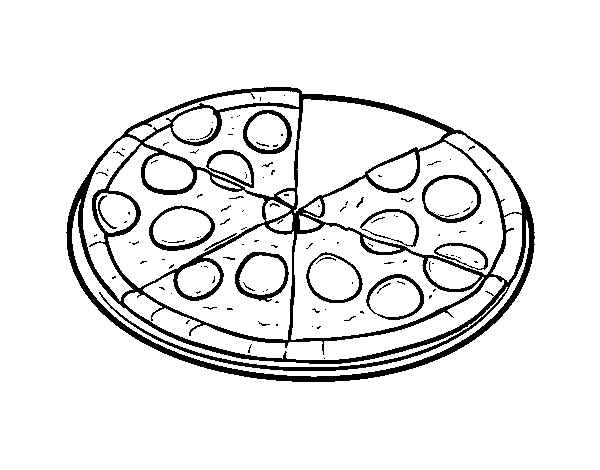 11
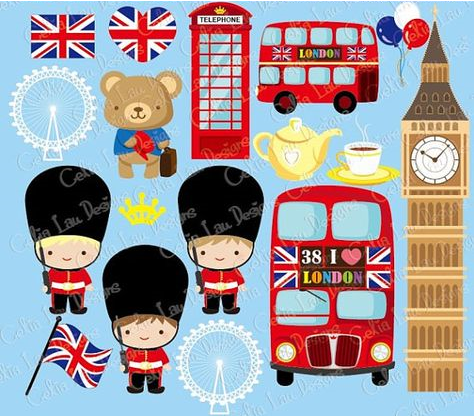 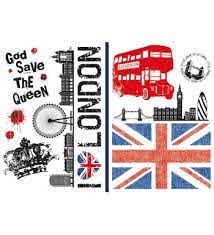 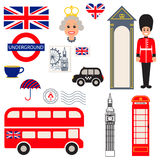 Inglaterra
Entre sus costumbres esta el de su extrema Puntualidad, consideran la Navidad una de las fiestas más populares.  La hora del Té es una costumbre tradicional británica en un horario de 5 de la tarde, la cual disfrutan mucho practicar.
Forma parte de Reino Unido integrado por 4 reinos: Inglaterra, Gales, Escocia e Irlanda del Norte.
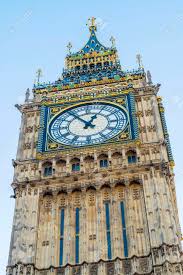 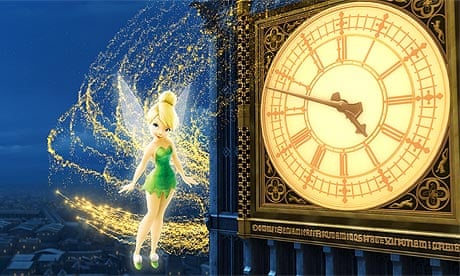 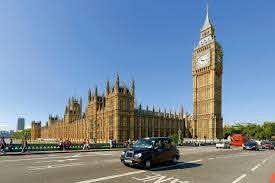 El RETO que realizarás para esta hermosa torre es  investigar como es un Reloj y cuanto números  tiene.
 
¡Puedes elaborar uno si así lo deseas.  

         Mándame  FOTO
Una de sus principales obras arquitectónicas es  “De Clock Tower” que alberga al reloj Big Ben.
Seguro recuerdas haberla visto en la Película de Tinkerbell.
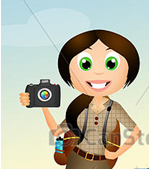 12
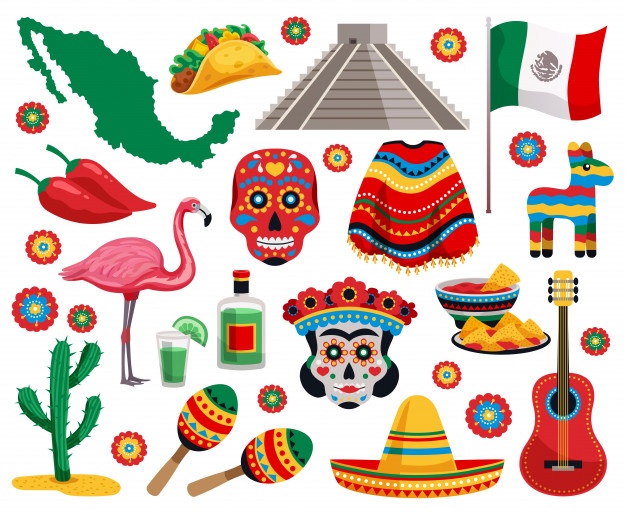 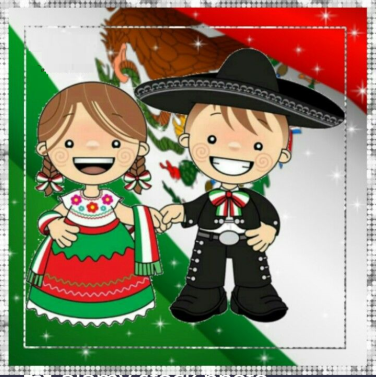 Entre sus costumbres esta la celebración del dia de muertos, su música alegre y orgullo por sus tradiciones, el gusto por comida con picante, los tacos, tamales y las piñatas que en toda fiesta no pueden faltar.  
El uso de colores vistosos en la vestimenta de todas nuestros trajes típicos.
El aprecio y amor por la familia.
¡Orgullosamente Mexicanos!
México
La tierra del Mariachi, nuestra patria.
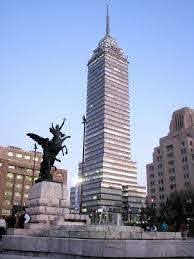 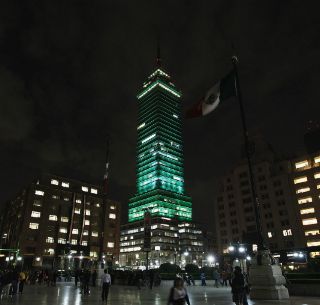 El RETO consiste en la reproducción, es decir la construcción de la misma a tamaño mas pequeña.
Tu decides como y con que materiales: puedes usar legos, cajas, dados, etc. 
.  

         Mándame  FOTO
Una de sus principales obras arquitectónicas es
  “La Torre  Latinoamericana”.
Por las noches y fechas  históricas bellamente iluminada.
13
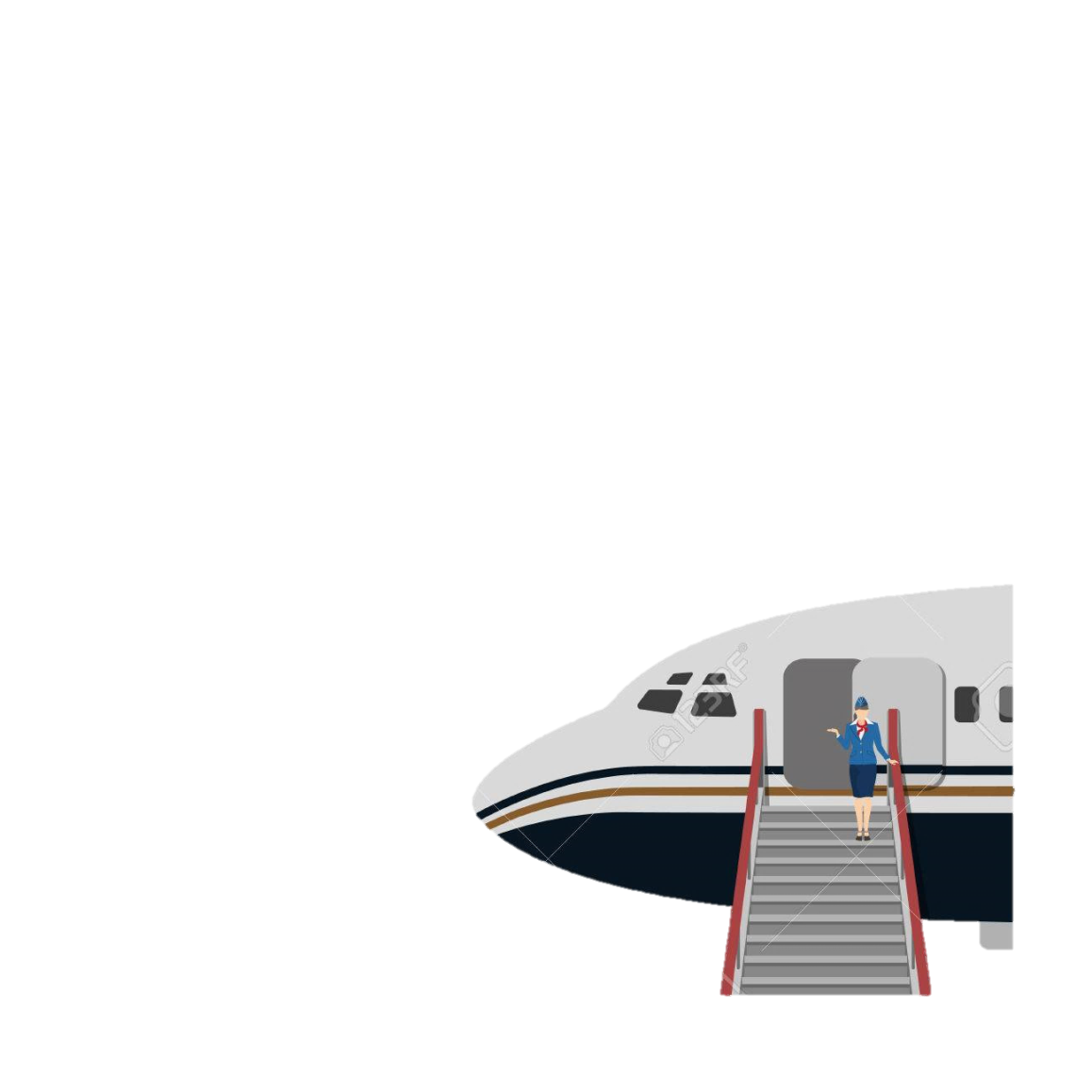 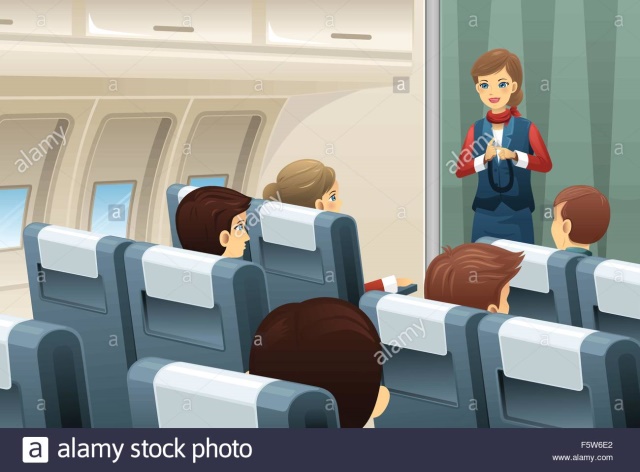 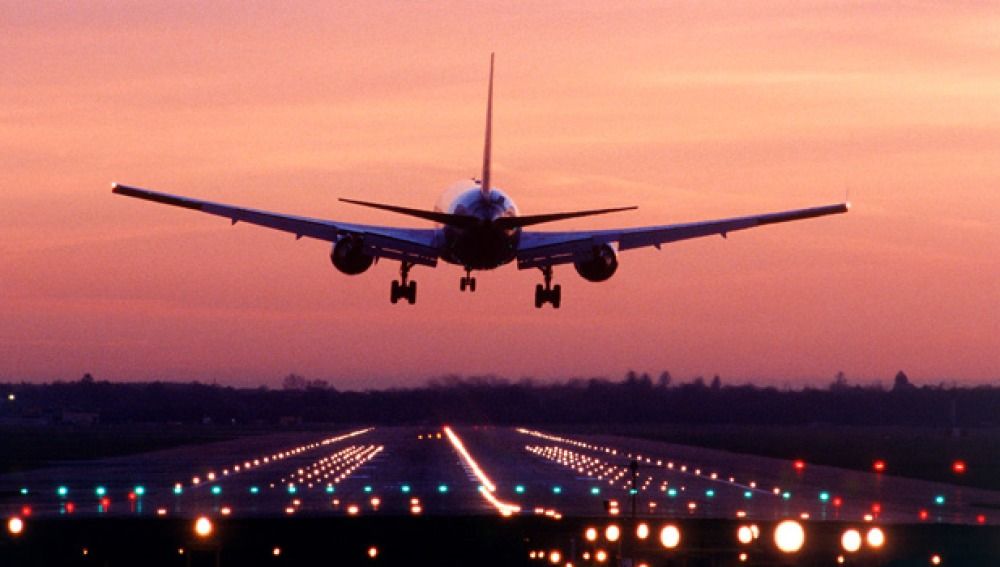 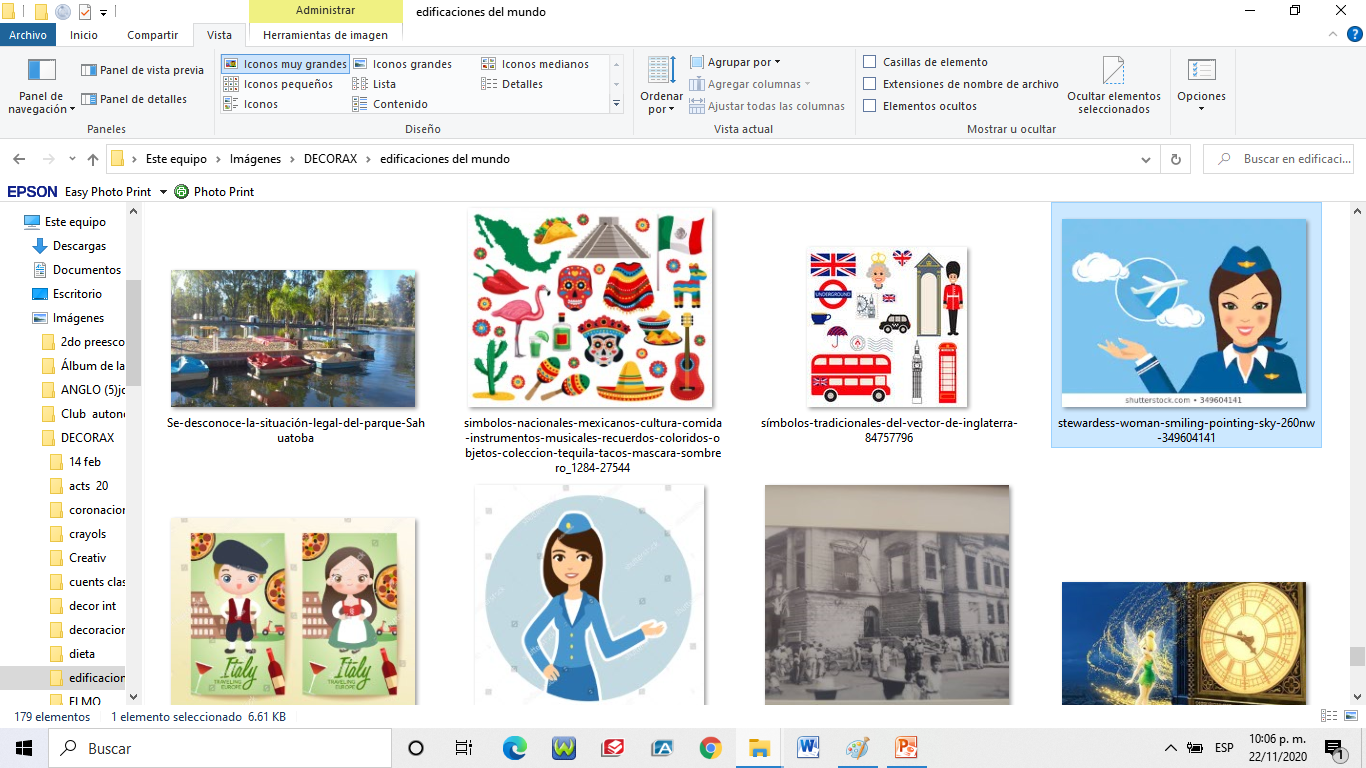 El capitán y la tripulación agradecemos su compañía.
Estamos por aterrizar de nuevo en nuestra ciudad.
Gracias por volar con nosotros.
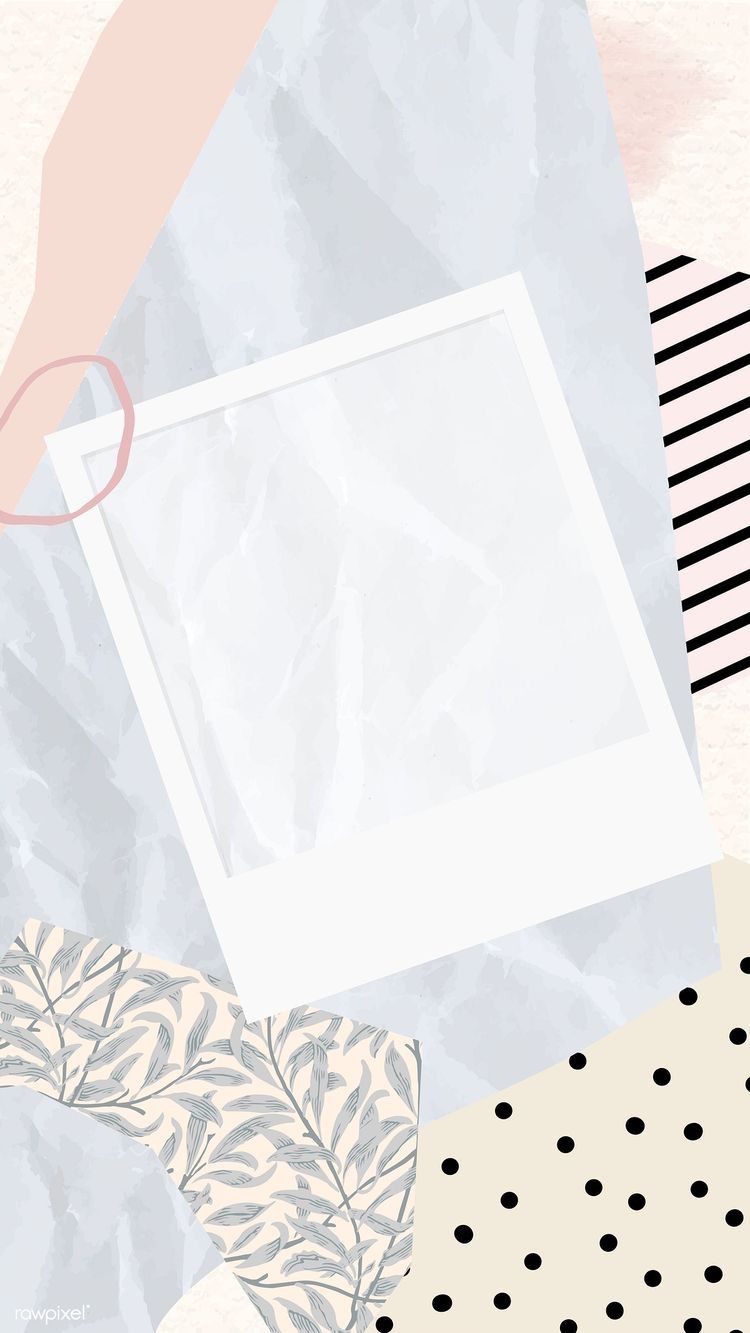 Realiza un dibujo de ese lugar a donde viajaste:
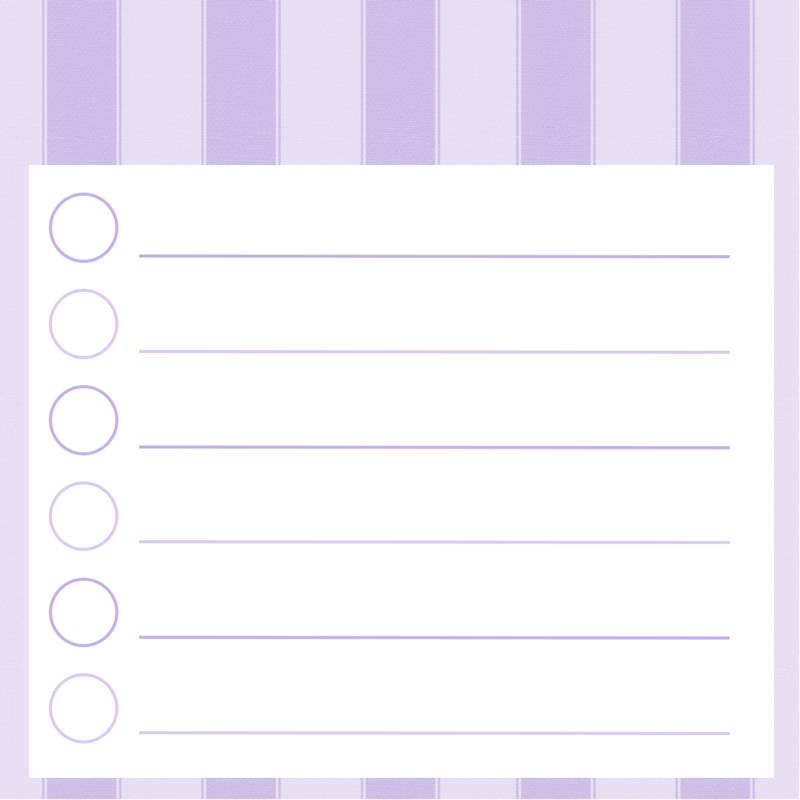 Compárteme  algún lugar que te guste en donde  hayas viajado:  ESCRIBEME  SU NOMBRE Y LO QUE TE GUSTO.
14
DURANGO
Viajando por  el tiempo en mi  Ciudad.  Conversa con tu familia  acerca  de las  fotos que te presento, descubre como han cambiado los  diferentes lugares.
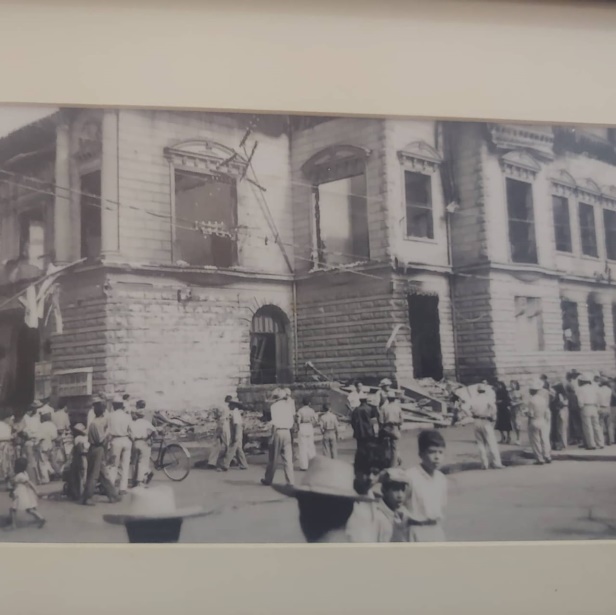 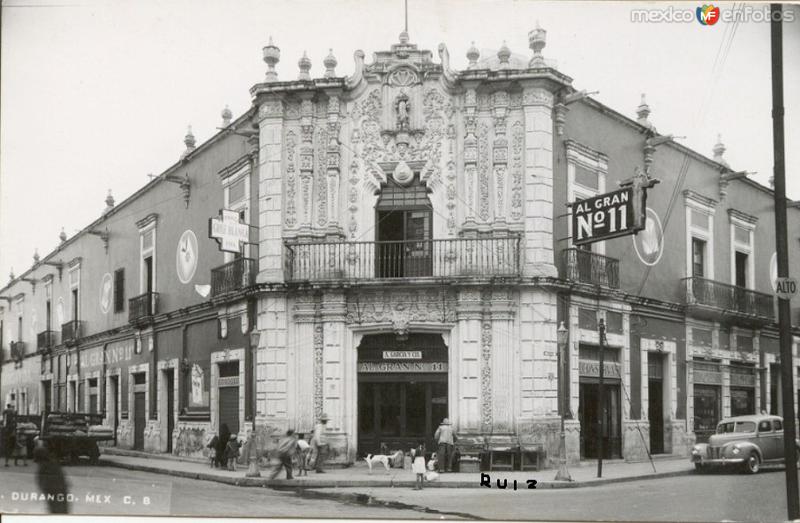 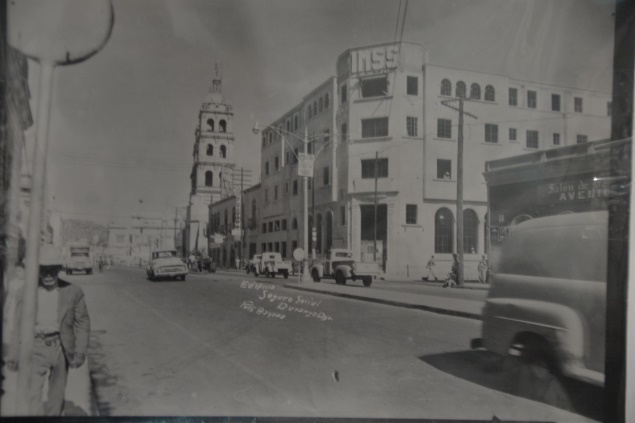 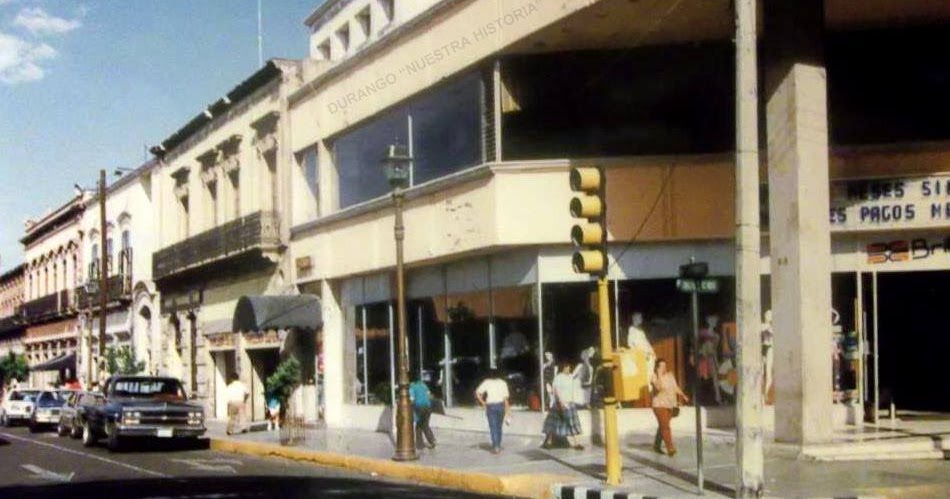 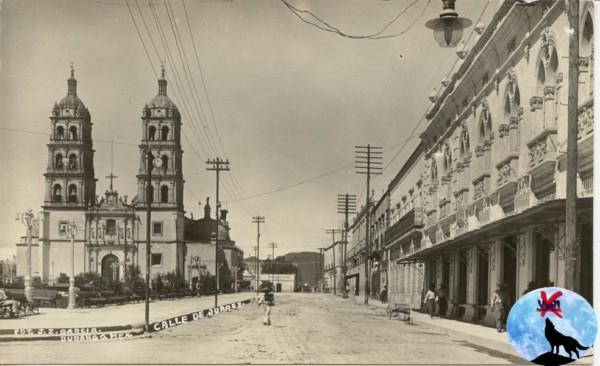 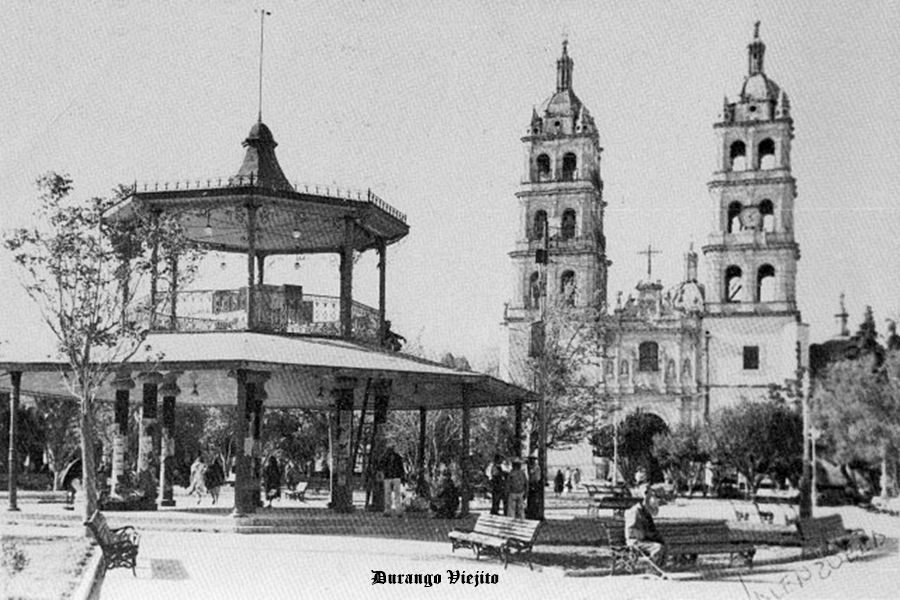 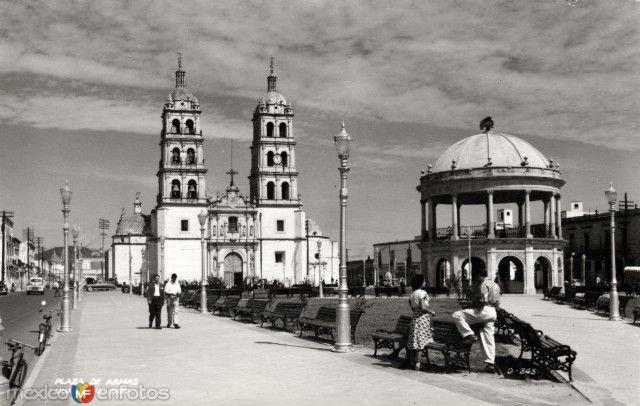 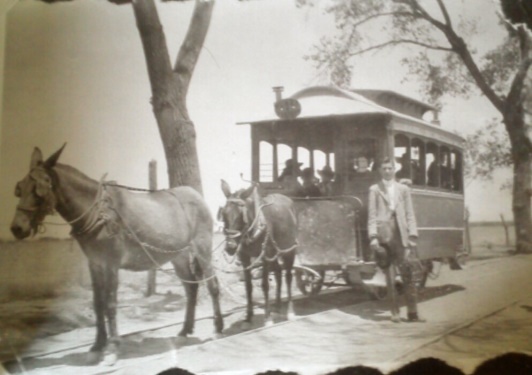 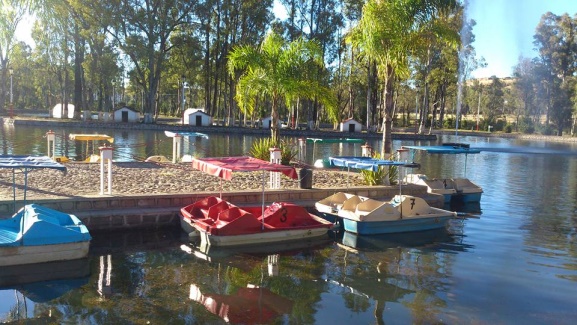 15
DURANGO
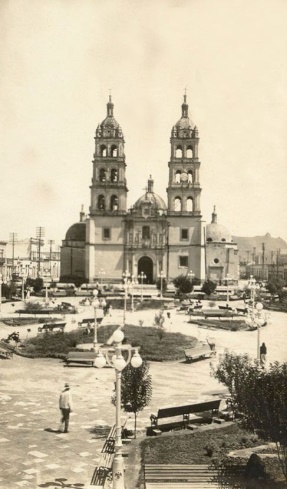 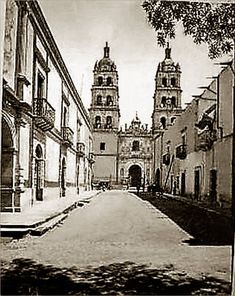 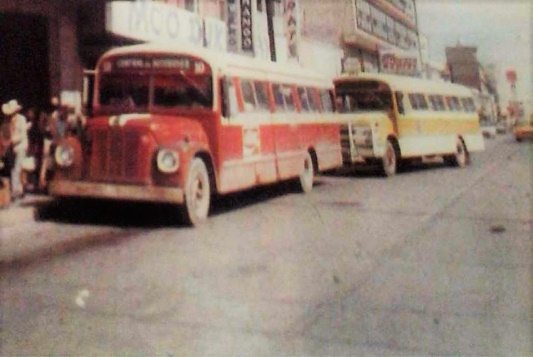 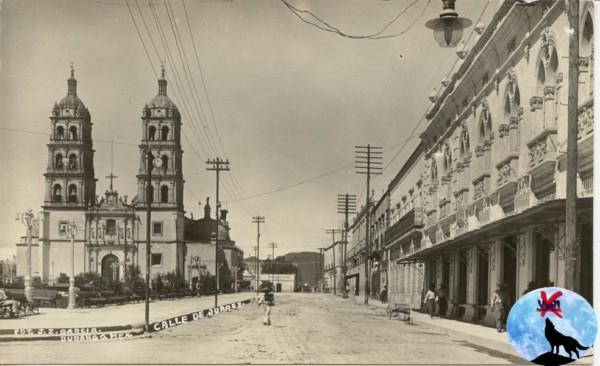 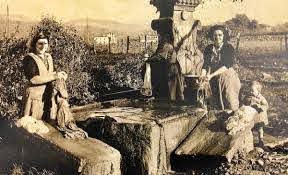 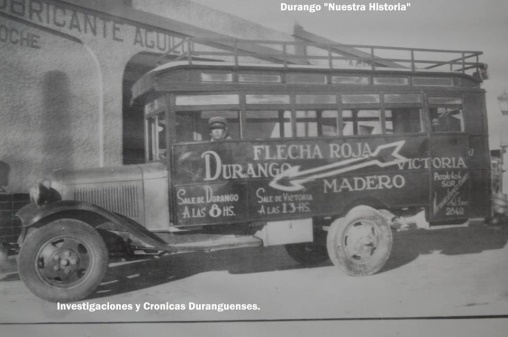 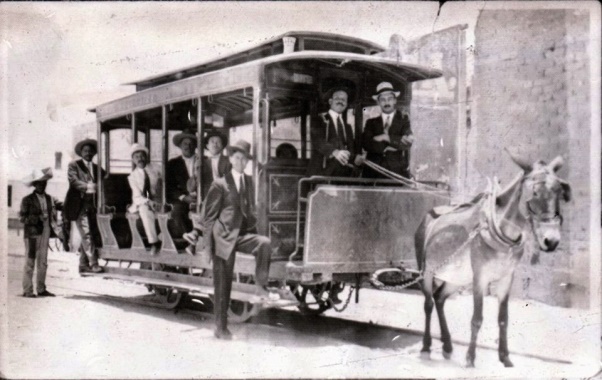 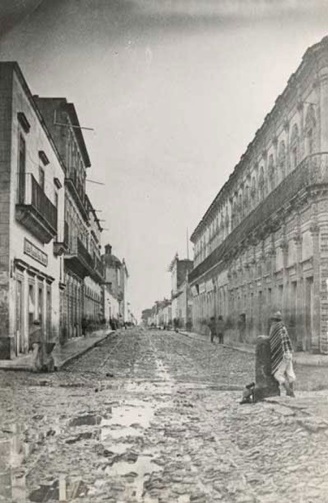 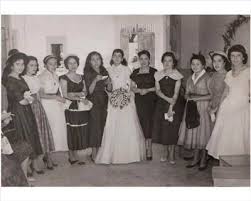 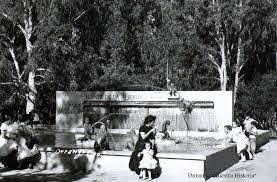 16
DURANGO
Baile Folclórico  “Polka” y “Chotis”.
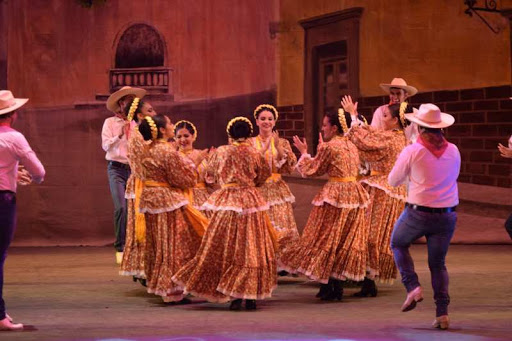 Arte funerario “Benigno Montoya”.
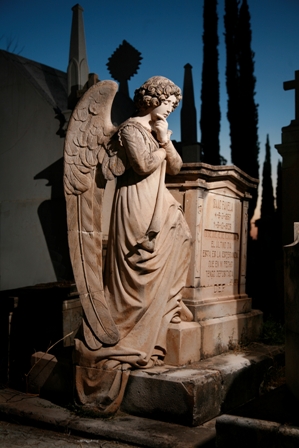 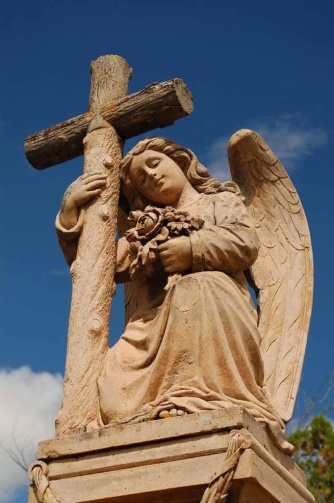 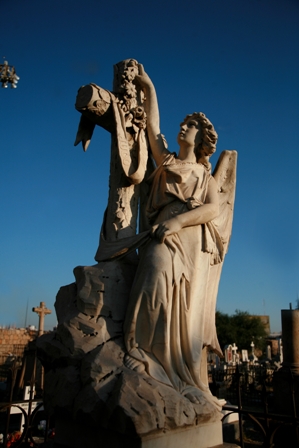 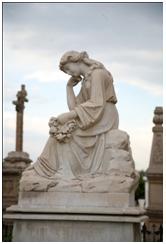 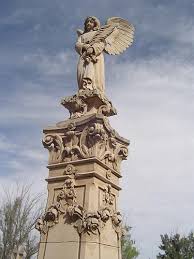 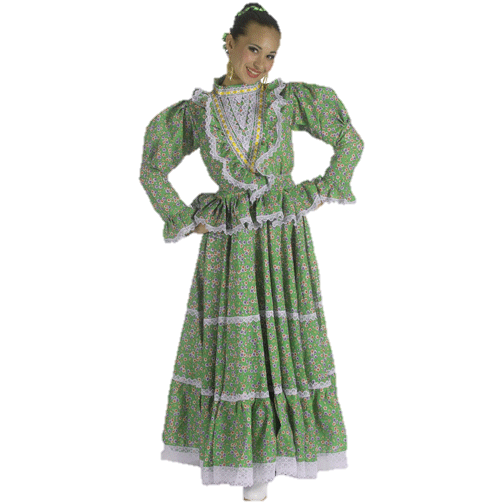 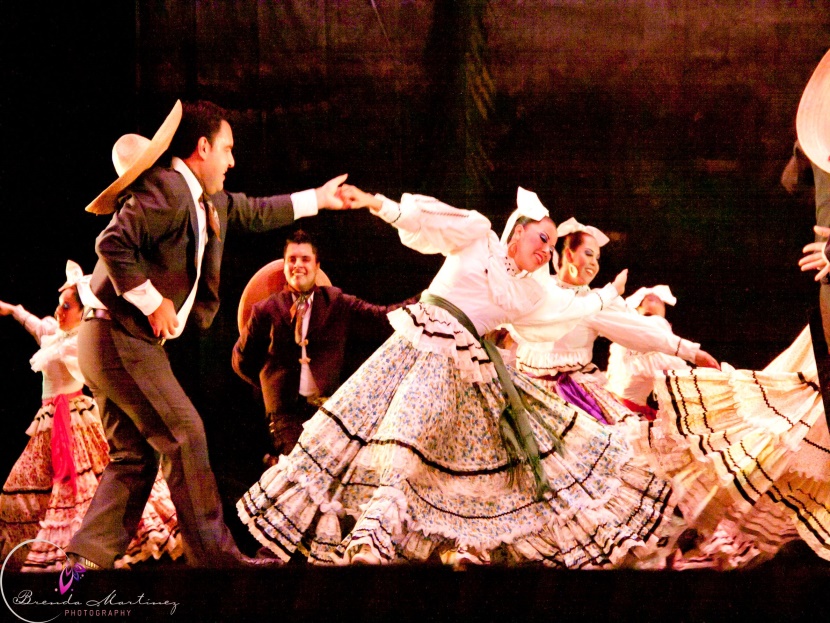 Estas Muestras Culturales son parte  de Nuestro  Estado.
Elige una y represéntala con un modelado en plastilina o masa.